3. Shiny のウィジェット
（ Shiny によるデータサイエンス演習）
https://www.kkaneko.jp/cc/shiny/index.html
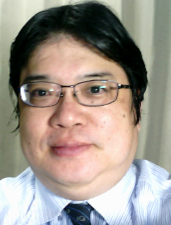 金子邦彦
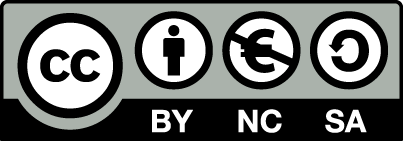 1
3-1. Shiny でテキスト表示
2
Shinyでテキスト表示
◆ ui.R
	textOutput を使用
◆ server.R	
	renderText を使用
3
ui.R を書き換え
library(shiny)

shinyUI(fluidPage(
  sidebarLayout(
      sidebarPanel(
            sliderInput("breaks", 
                        "please select a number:",
                        min = 1, 
                        max = 50, 
                        value = 30)
    ),
    
    mainPanel(
      textOutput("distPrint")
    )
  )
))
4
ソースコード
server.R を書き換え
library(shiny)

shinyServer(function(input, output) {
  output$distPrint <- renderText({
    input$breaks * 12
  })
})
ソースコード
5
もう１度起動．「D:/Desktop」の部分は、実際に ui.R, server.R があるディレクトリに読み替える



結果を確認．スライダーを動かすと、値が変化する
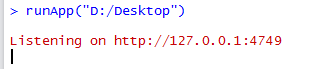 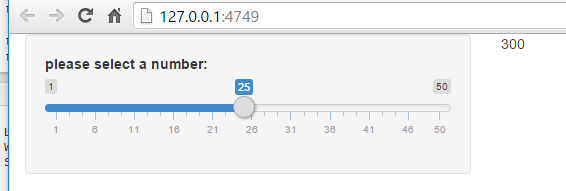 6
3-2. Shiny のフォーム
7
Shiny のウィジェット
◆ スライダー	sliderInput
◆ フォーム	numericInput, textInput
◆ ラジオボタン	radioButtons
など

詳しくは
http://shiny.rstudio.com/reference/shiny/latest/
8
ui.R を書き換え
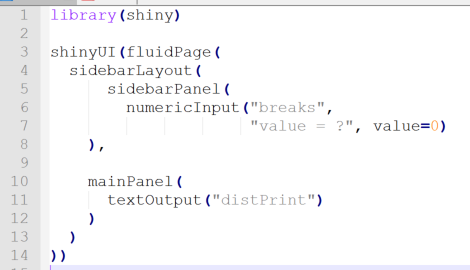 エディタ画面
9
sidebarPanel (
  numericInput("breaks",
                        "value = ?", value=0
10
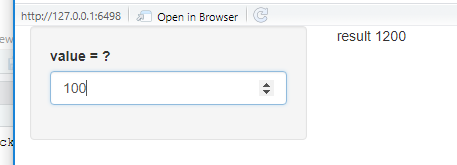 値を入れると答えが出る
11
3-3. Shiny のラジオボタン
12
ui.R を書き換え
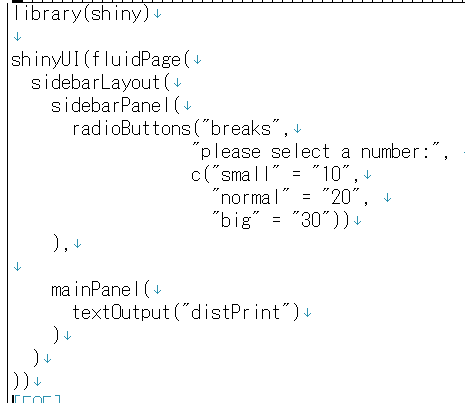 13
エディタ画面
server.R を書き換え
shinyServer(function(input, output) {  
  output$distPrint <- renderText({
    paste( "12:", as.integer(input$breaks) * 12)
  })
})


ラジオボタンでは「文字列」の受け渡しになるので、as.integer で整数化
ソースコード
14
3-4. テーブル表示
15
◆ Rシステムのプロットコマンド （plot, hist など）の結果表示
	renderPlot + plotOutput
◆ 画像表示
	renderImage + plotOutput
◆ テキスト表示
	renderPlot + textOutput  ※　さきほど行いました
◆ テーブル形のオブジェクトの表示
	renderTable + tableOutput
16
ui.R を書き換え
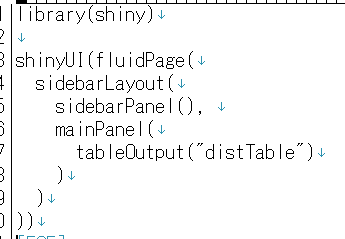 エディタ画面
17
server.R を書き換え ⑤
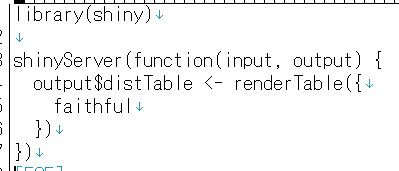 18